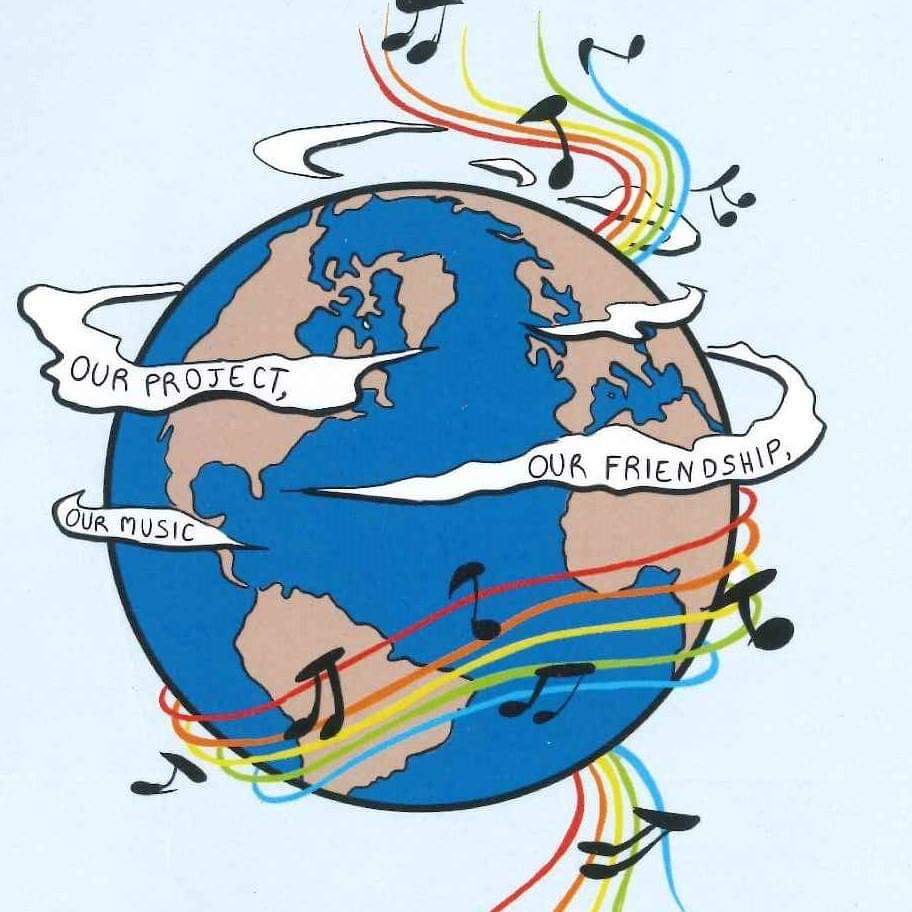 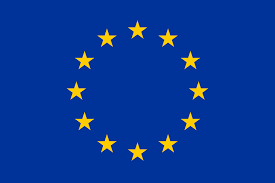 PROGETTO 
CO-FINANZIATO
 DAL PROGRAMMA
ERASMUS PLUS 
DELL’UNIONE EUROPEA
MUSIC: A MELODIC METHODOLOGY INTOTEACHING AND LEARNING2018-1-ES01-KA229-050761SCHOOL EXCHANGE PARTNERSHIP
Il Team Italiano del Convitto Nazionale Regina Margherita  di Anagni - Italia  
ha partecipato alla prima attività di insegnamento, apprendimento e formazione organizzata dalla scuola coordinatrice
 I.E.S  Pablo Ruiz Picasso in Spagna
20.01.2019-26.01.2019
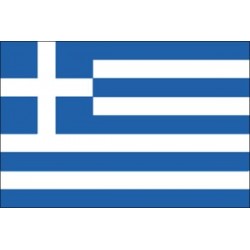 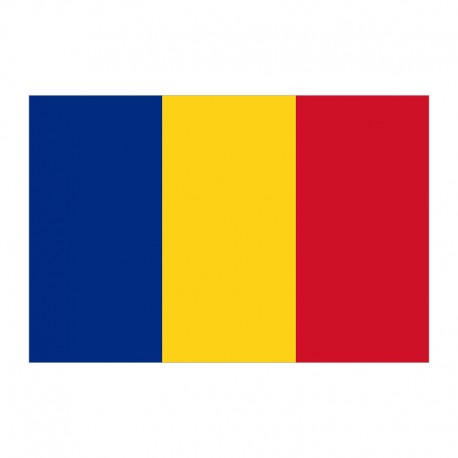 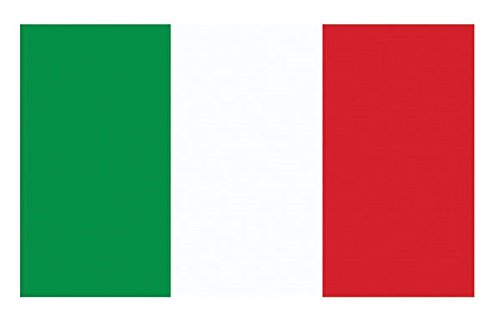 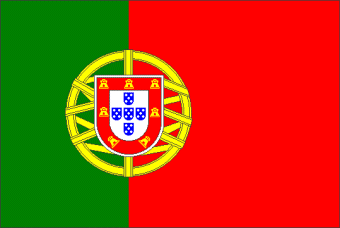 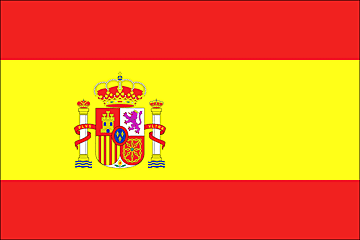 Scuole partner:
I.E.S.Pablo Ruiz Picasso El Ejido, Spagna coordinatore
Gymnasio Valtinou, Trikala-Grecia
Colegiul National «Ion Luca Caragiale», Moreni-Romania
Convitto Nazionale «Regina Margherita» -Scuole annesse , Anagni- Italia
Agrupamento de Escolas  Penafiel  Sudeste, Penafiel -Portogallo
Obiettivi del progetto
Sviluppare  negli studenti e nei docenti abilità e competenze e di alta qualità: competenze interculturali, sociali, civiche, digitali, linguistiche, alfabetizzazione e consapevolezza culturale. 
Ridurre il disagio economico degli studenti,  arginando l’esclusione scolastica e sociale.   Migliorare la cooperazione e comunicazione tra diversi  gruppi sociali ed etnici potenziando lo sviluppo umano di ciascuno.
Sviluppare le capacità sociali e civiche è essenziali nel processo di comunicazione e
 funzionamento nella società che sta diventando sempre più multiculturale:  è necessario diventare coscienti del fatto  che  si fa  parte dell'unione Europa ed essere consapevoli del background storico, linguistico e culturale di ogni paese in modo da  raggiungere un adeguato grado di comprensione e la tolleranza per ciò che è diverso . 
Migliorare le  capacità comunicative in inglese, acquisire conoscenza di altre lingue e migliorare l'uso delle tecnologie dell'informazione
Migliorare l'acquisizione di competenze trasversali :il nostro progetto utilizza approcci interdisciplinari e il suo scopo è mostrare agli studenti che la conoscenza di diverse materie è applicata in ogni aspetto della loro vita quotidiana
Prodotti Finali della prima mobilitàcome attività di insegnamento, apprendimento e formazione
Le attività svolte  miravano a condividere le informazioni tra i partner sullo sfondo culturale di ciascun paese in termini di musica e in che modo ciascuno di essi
I prodotti finali sono stati: 
Logo del progetto: per il logo del progetto, ci sono state due proposte per ciascun paese che sono state votate in modo democratico: ha vinto il logo Del team Italiano
"Storia della musica" -Presentazione in Power Point Gli studenti  con l’aiuto dei docenti  hanno cercato risorse per i primi brani musicali prodotti nella loro paese e li hanno  presentati  sia in inglese chein italiano. L'obiettivo era quello di ottenere i brani musicali più antichi disponibili analizzando  da quali sentimenti derivano e interpretando la vita e le esperienze della gente a quei tempi.
  "Canzoni: non solo melodie, ma la mentalità di una nazione. Il terzo prodotto finale è costituito da un opuscolo e un DVD contenente testi con informazioni esplicative sulla storia di ciascun paese partner / eventi principali / mentalità e valori umani e come questi siano rivelati in canzoni, canzoni popolari e ballate. I testi e le spiegazioni sono sia in lingua italiana sia  in inglese. 
Gli studenti supervisionati dai loro insegnanti hanno effettuato le loro presentazioni e hanno spiegato  che cosa significhino le loro scoperte in termini di tradizione / identità nazionale..
Alla fine dell'incontro, i partecipanti  hanno sicuramente aumentato  la loro consapevolezza culturale, migliorando la fiducia in se stessi, le competenze TIC e le competenze in lingua l'inglese. I metodi usati son stati presentazioni, giochi, analisi, confronti e contest. Gli studenti guidati dagli  insegnanti hanno aiutato i loro coetanei in difficoltà in modo tale da  che potenziare la loro autostima e motivazione.  Anche gli insegnanti attraverso il confronto di buone pratiche hanno accresciuto la propria  consapevolezza culturale, migliorato le loro tecniche di insegnamento
Lunedi 21.01.2019Inizio delle attività presso la scuola ospitante I.E.S.Pablo Ruiz Picasso , El Ejido-Spagna
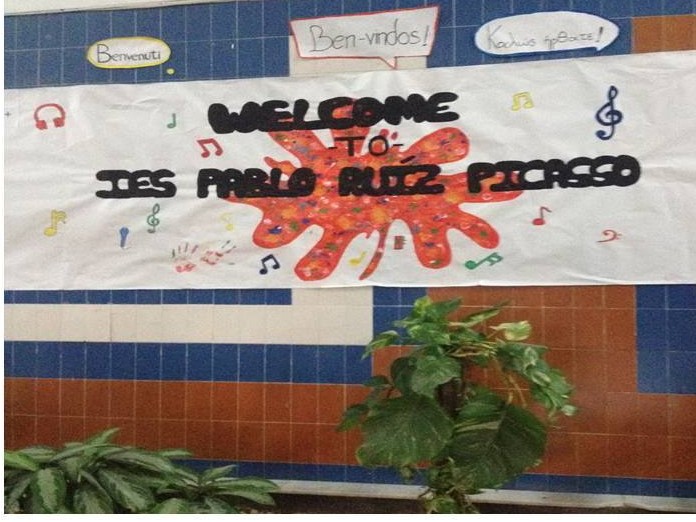 Inizia la conoscenza tra gli studenti partner
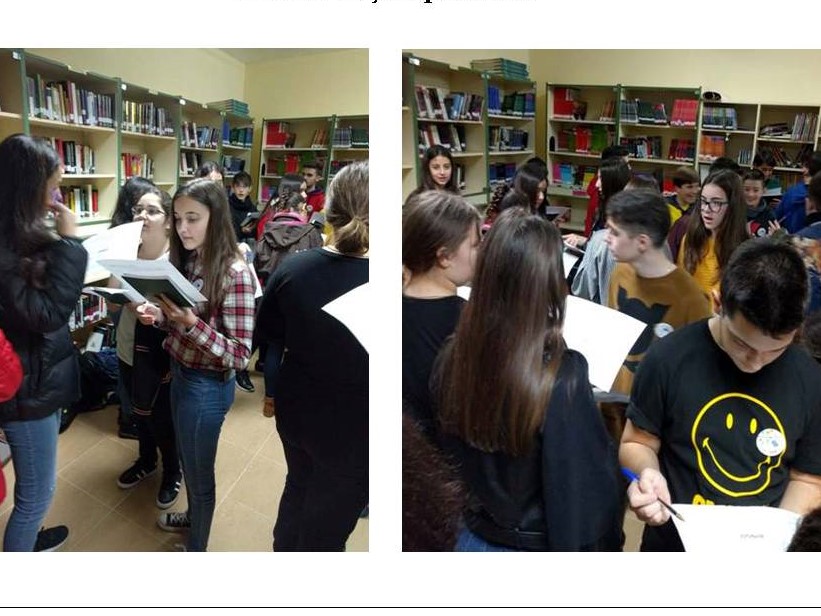 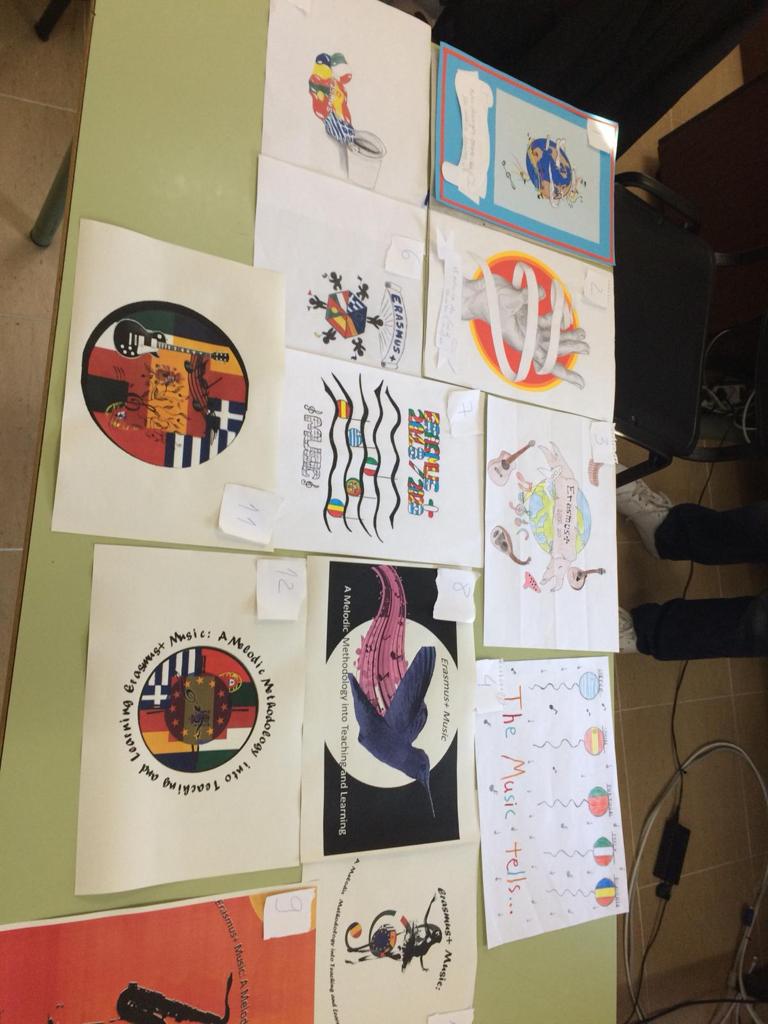 Proposte per il Logo
Presentazione Logo Italiano
Presentazione logo Italiano
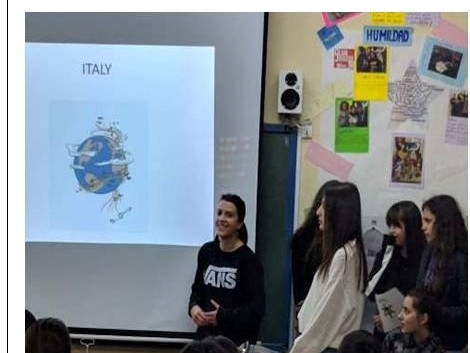 Presentazione logo Spagnolo
Logo presentati dal team Italiano
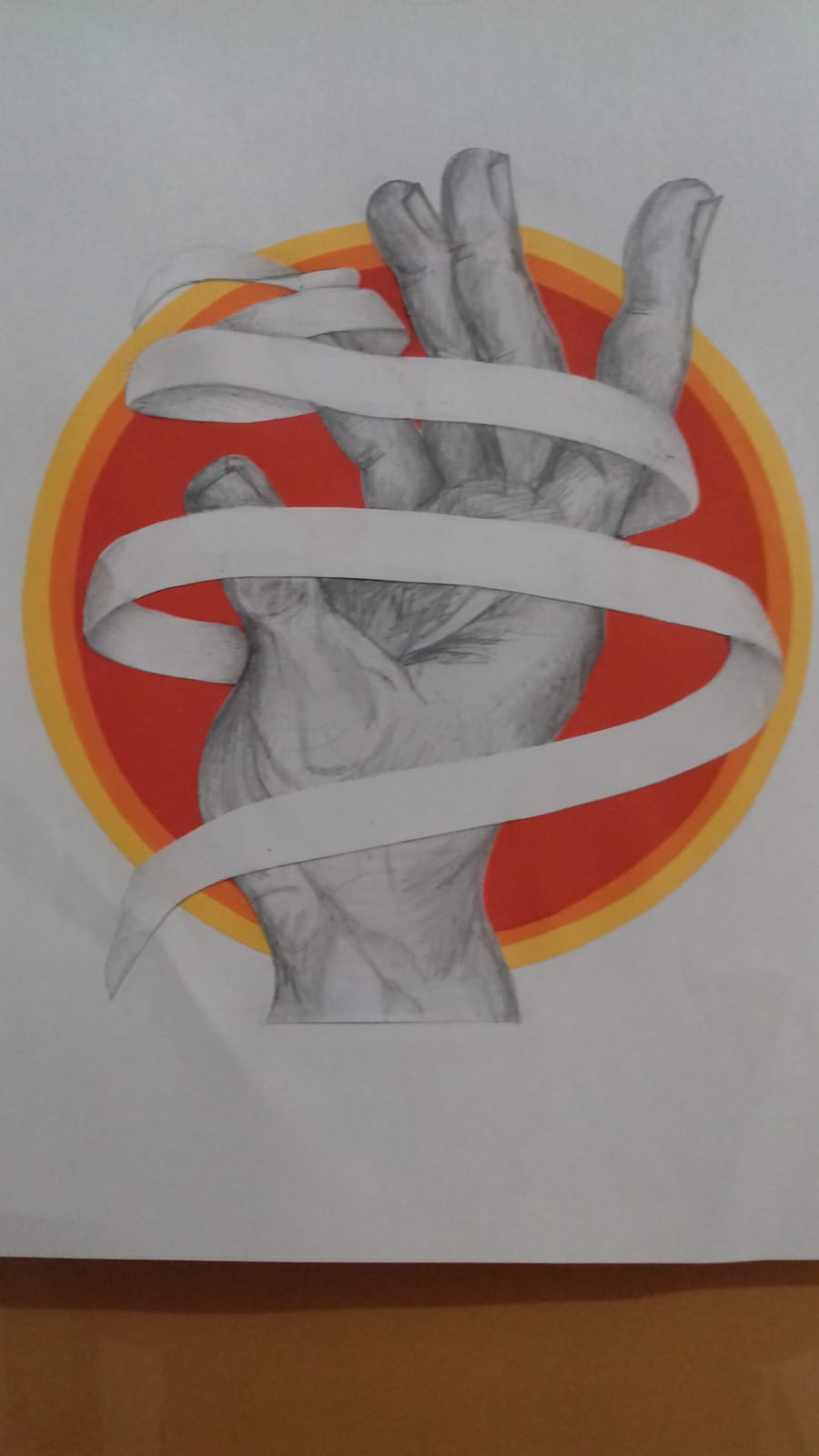 Presentazione Logo Spagnolo
Presentazione Logo Romania
Presentazione Logo Portogallo
Presentazione Logo Grecia
Atelier Musicale: Chitarra Spagnola
Il  team Italiano presenta:1. La Storia della musica italiana: le canzoni che hanno accompagnato i momenti salienti della nostra storia.2.Canzoni: non solo melodie, ma la mentalità di una nazione
Martedi 22.01.2019: Continuano le presentazioni: il team Greco
Il team Portoghese  presenta il proprio lavoro
Visita  culturale presso La Alcazaba della città di Almeira: storie e tradizioni di Spagna
Tutti i ragazzi e i docenti ascoltano attentamente la spiegazione della guida
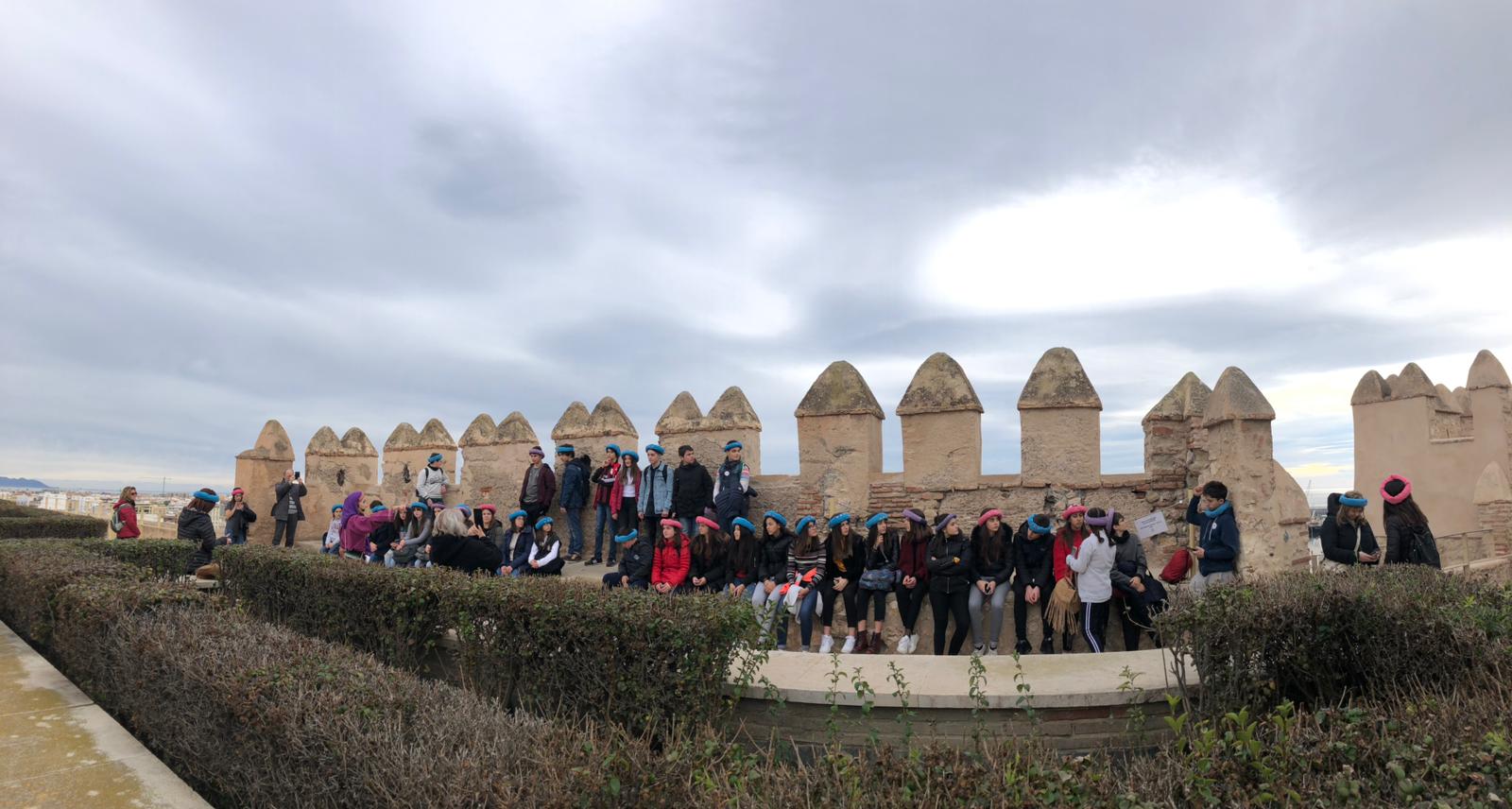 Il team Italiano ad Almeira
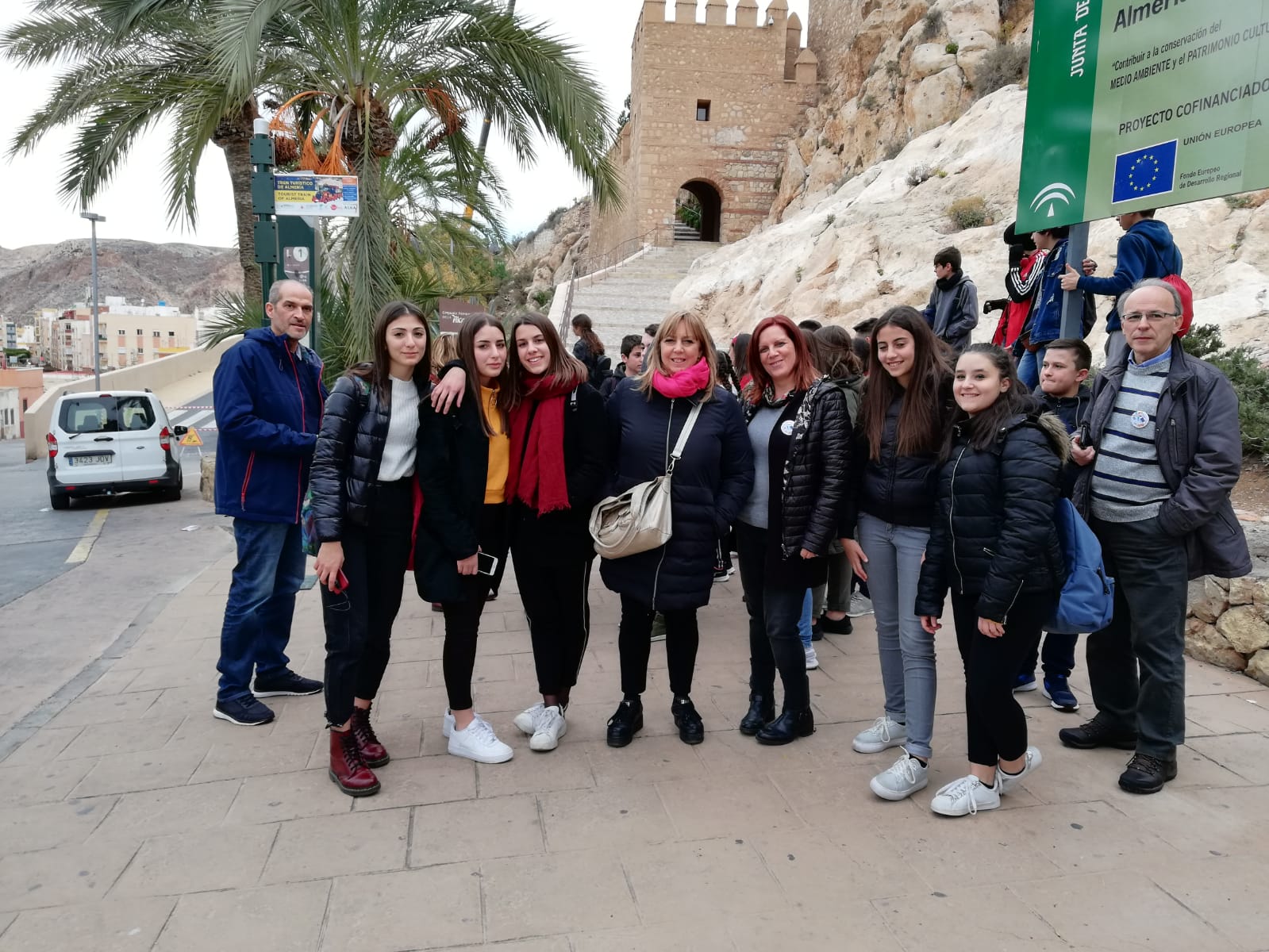 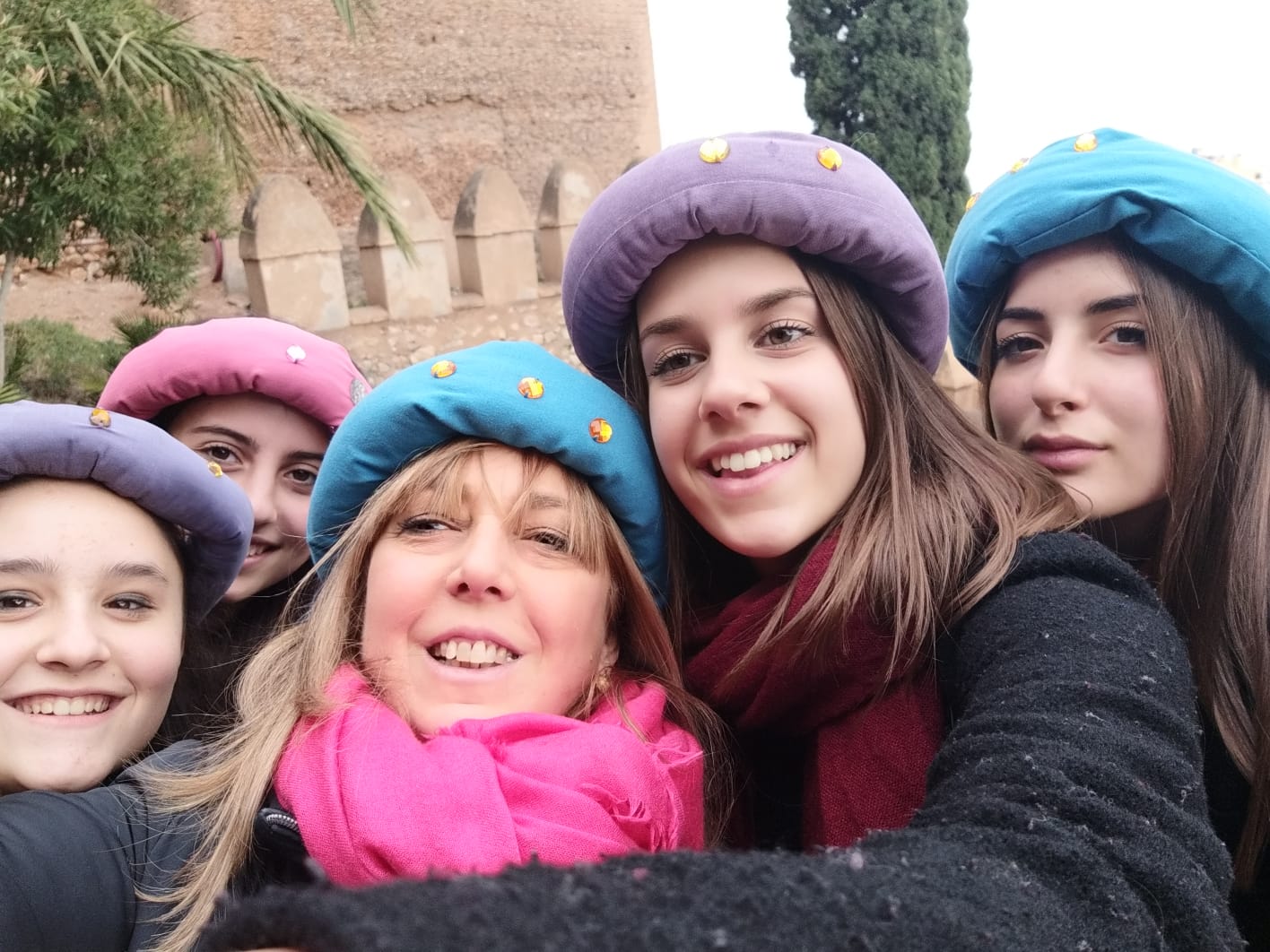 Mercoledi 23.01.2019 Gli studenti assistono alle lezioni curriculari insieme ai loro partners Spagnoli
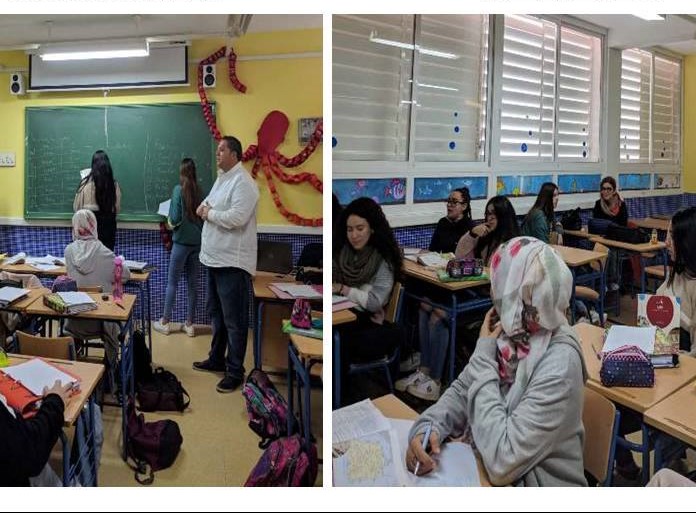 Il team Spagnolo presenta il proprio lavoro ele canzoni che hanno fatto la propria identità nazionale
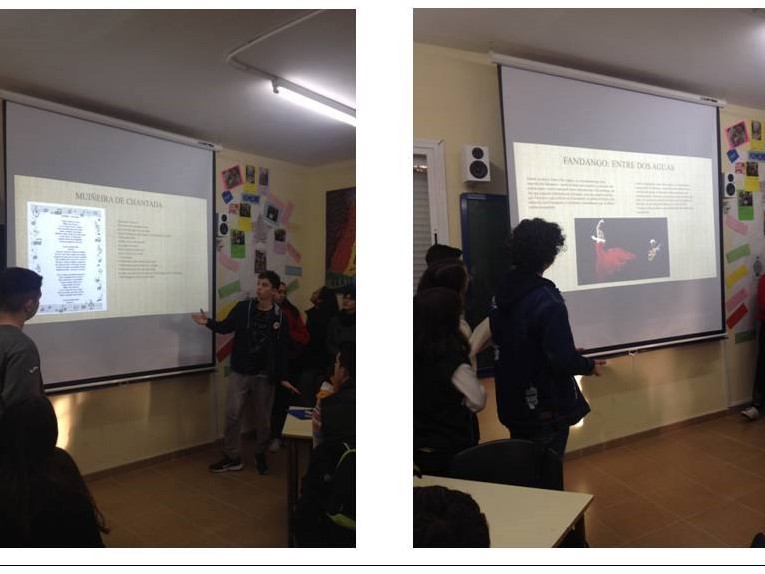 Multicultural breakfast contest: gli studenti spagnoli effettuano annualmente questa attività mettendo in comune cibo di diverse etnie
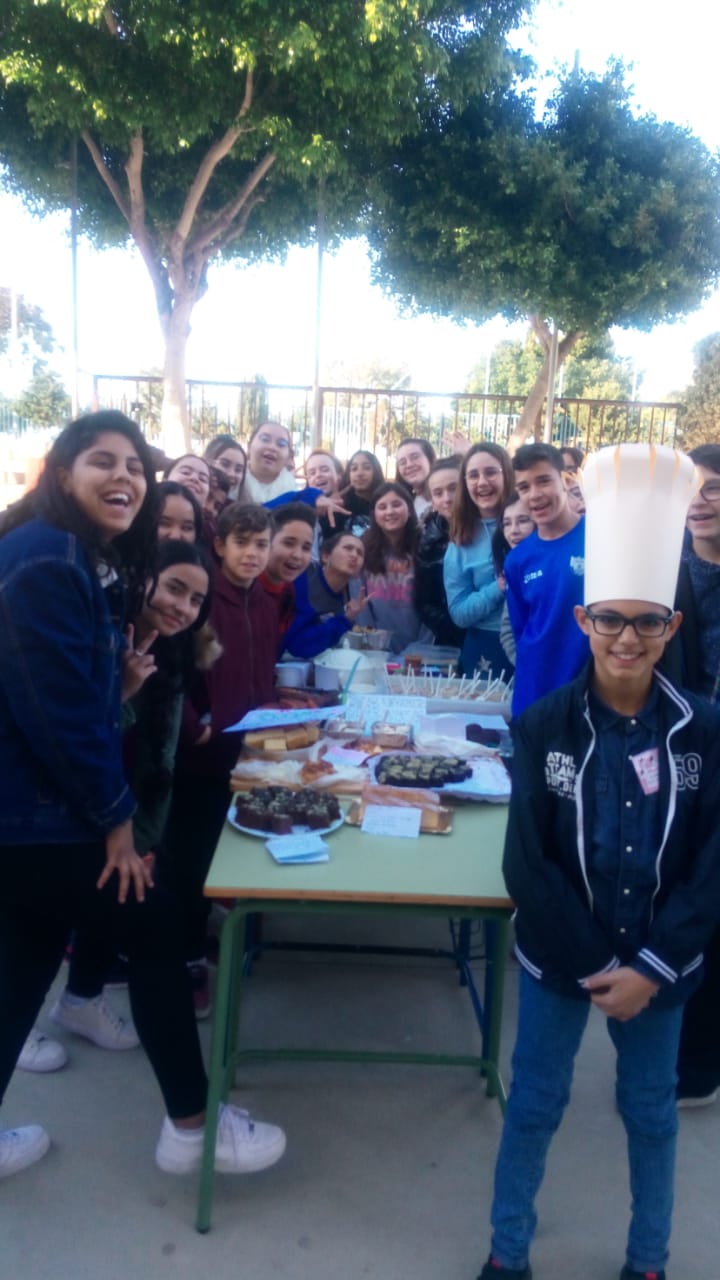 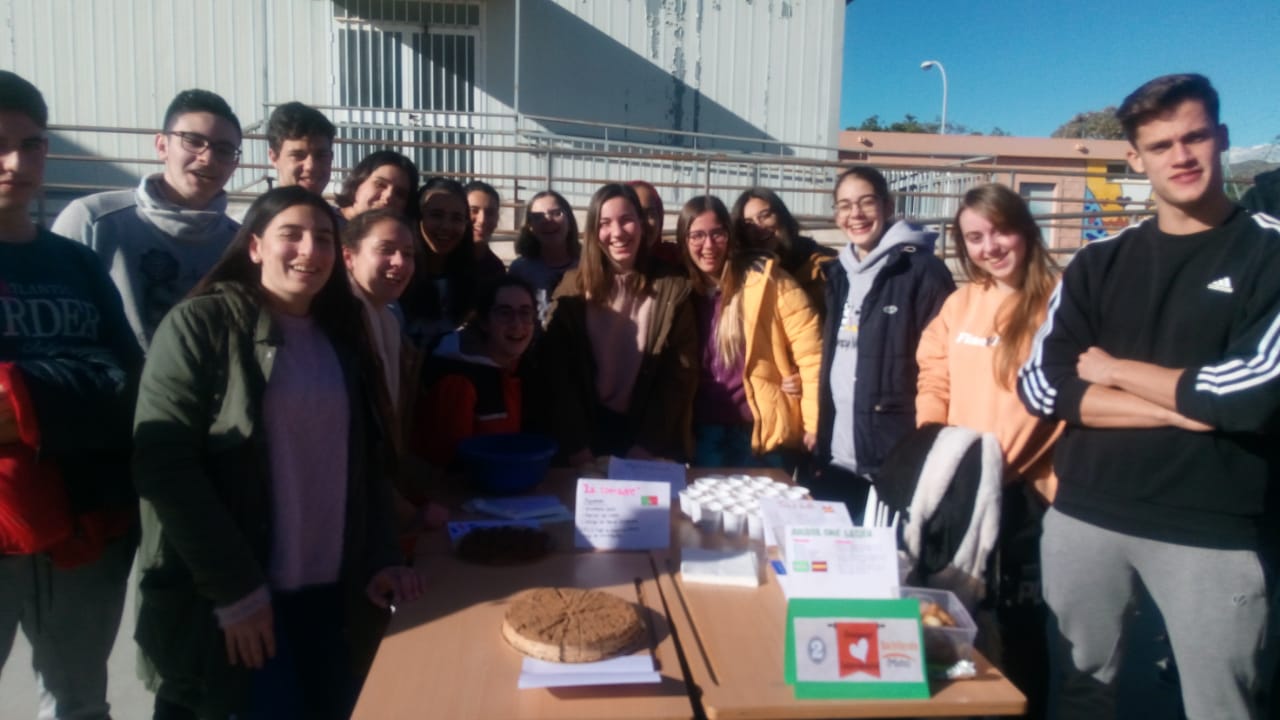 Visita  documentario all’Auditorium di Roquetas de Mar
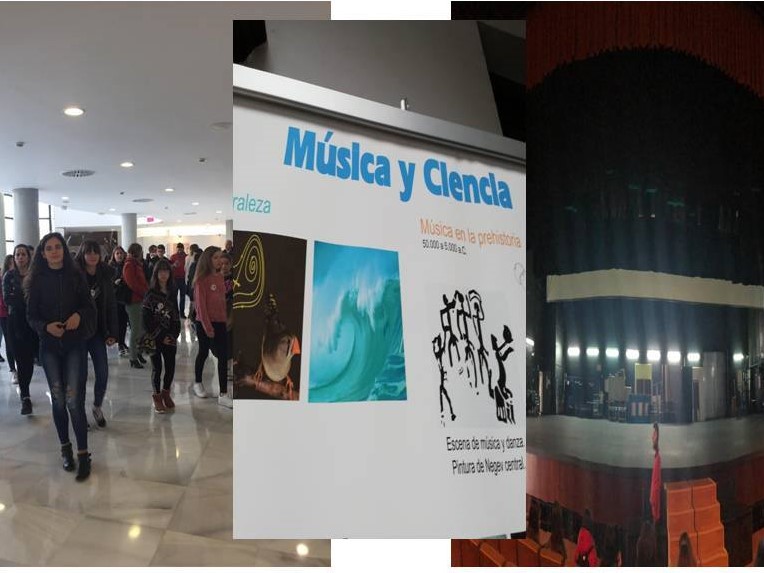 Gli studenti hanno visionato la struttura dell’auditorium ed esami nato i vari materiali utilizzati per rendere efficace ed efficiente il suono dell’orchestra
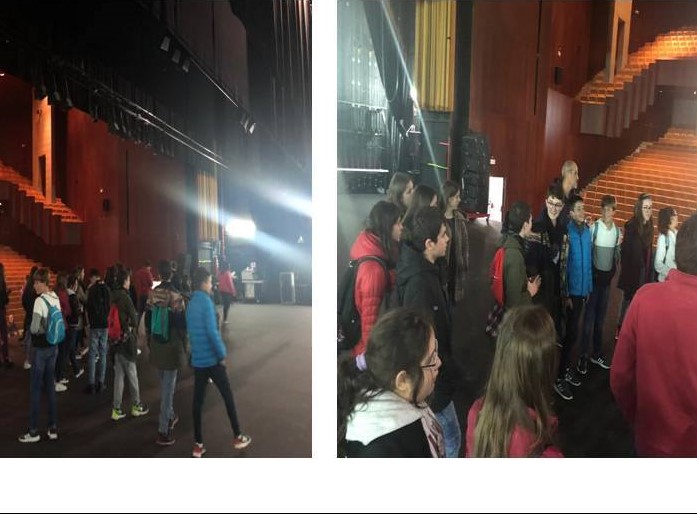 Giovedi 24.01.2019visita documentario alla città di Granada e al centro di documentazione musicale di Andalusia
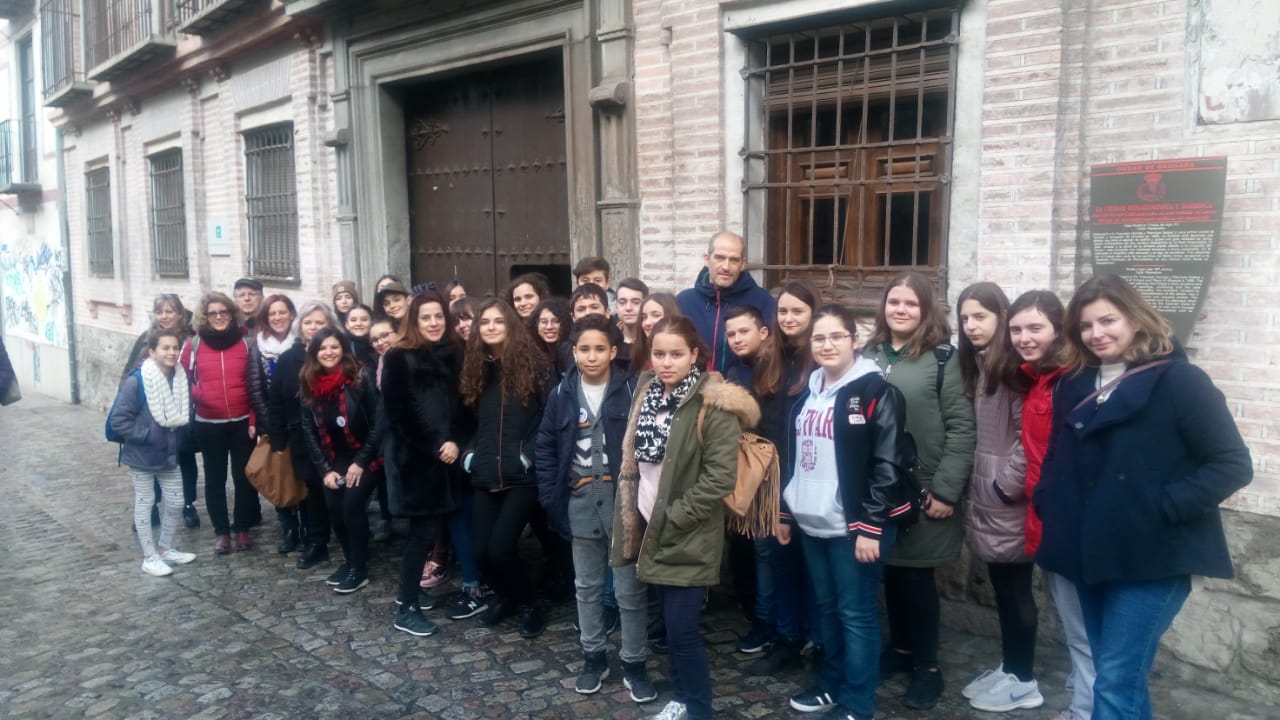 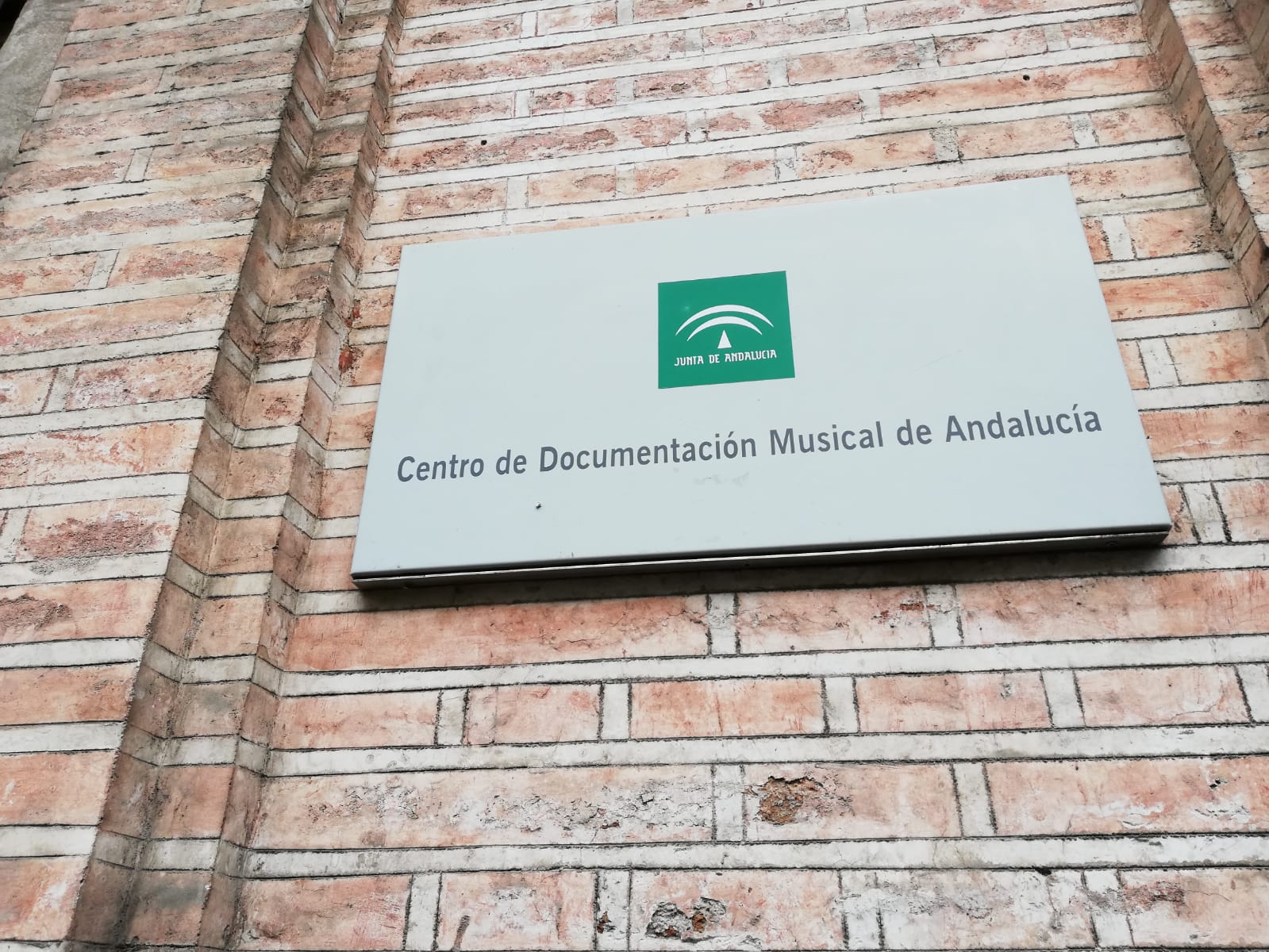 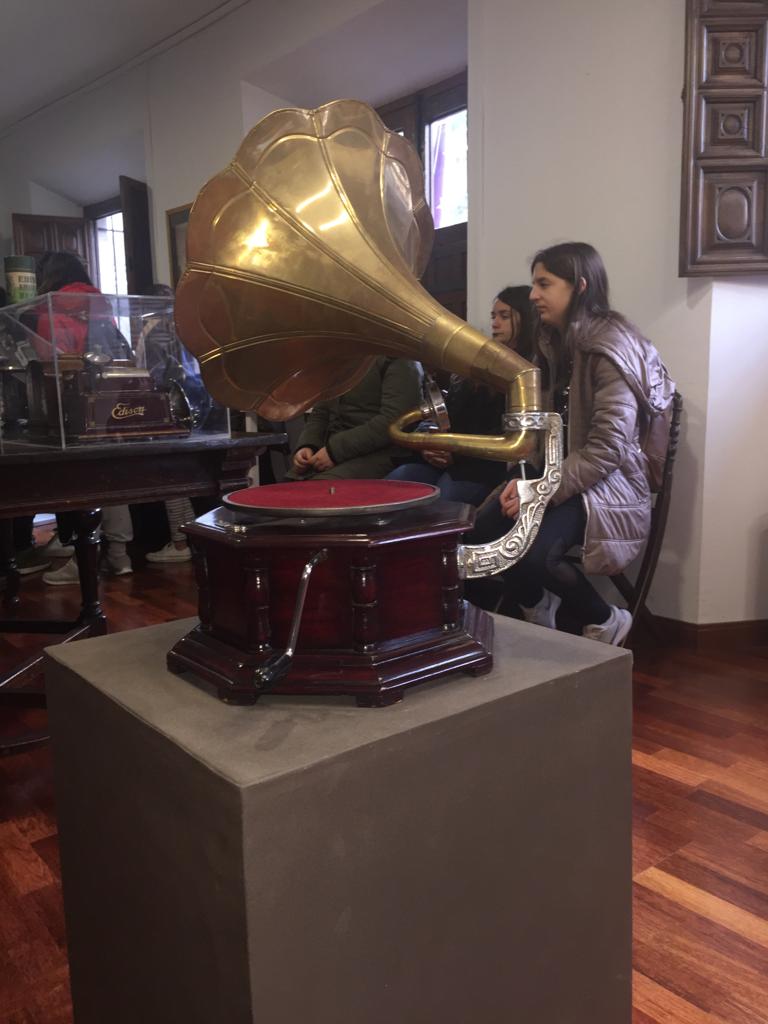 Antico giradischi . Grammofono
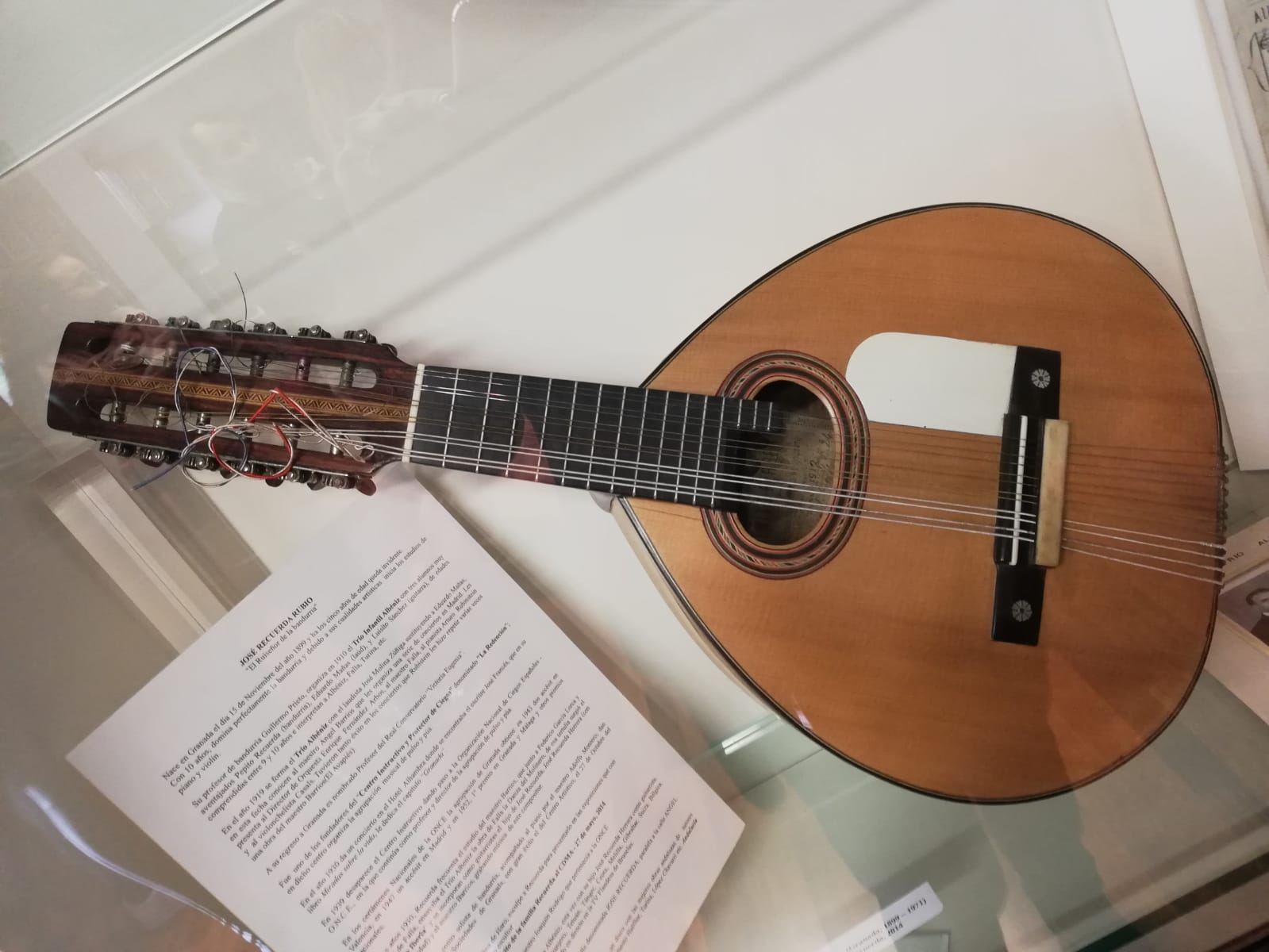 Mandolino Italiano
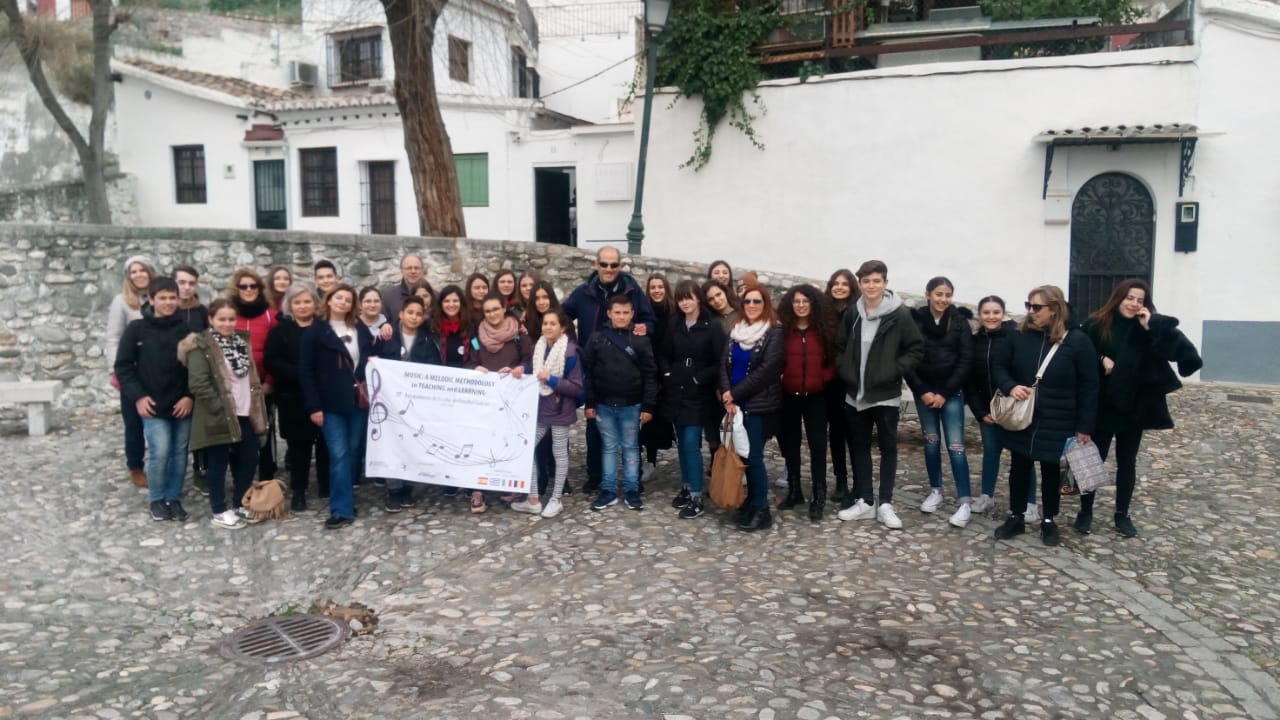 Immagini di gruppo a Granada
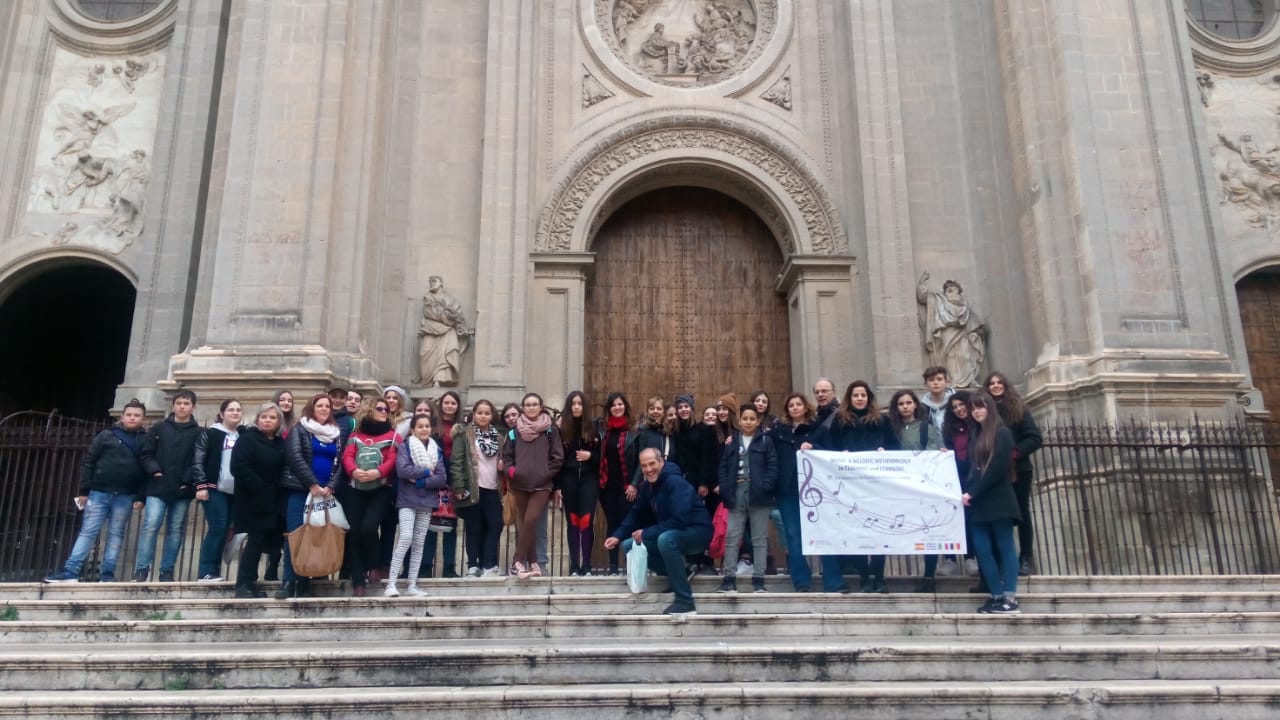 Stanche dopo una lunga camminata…..
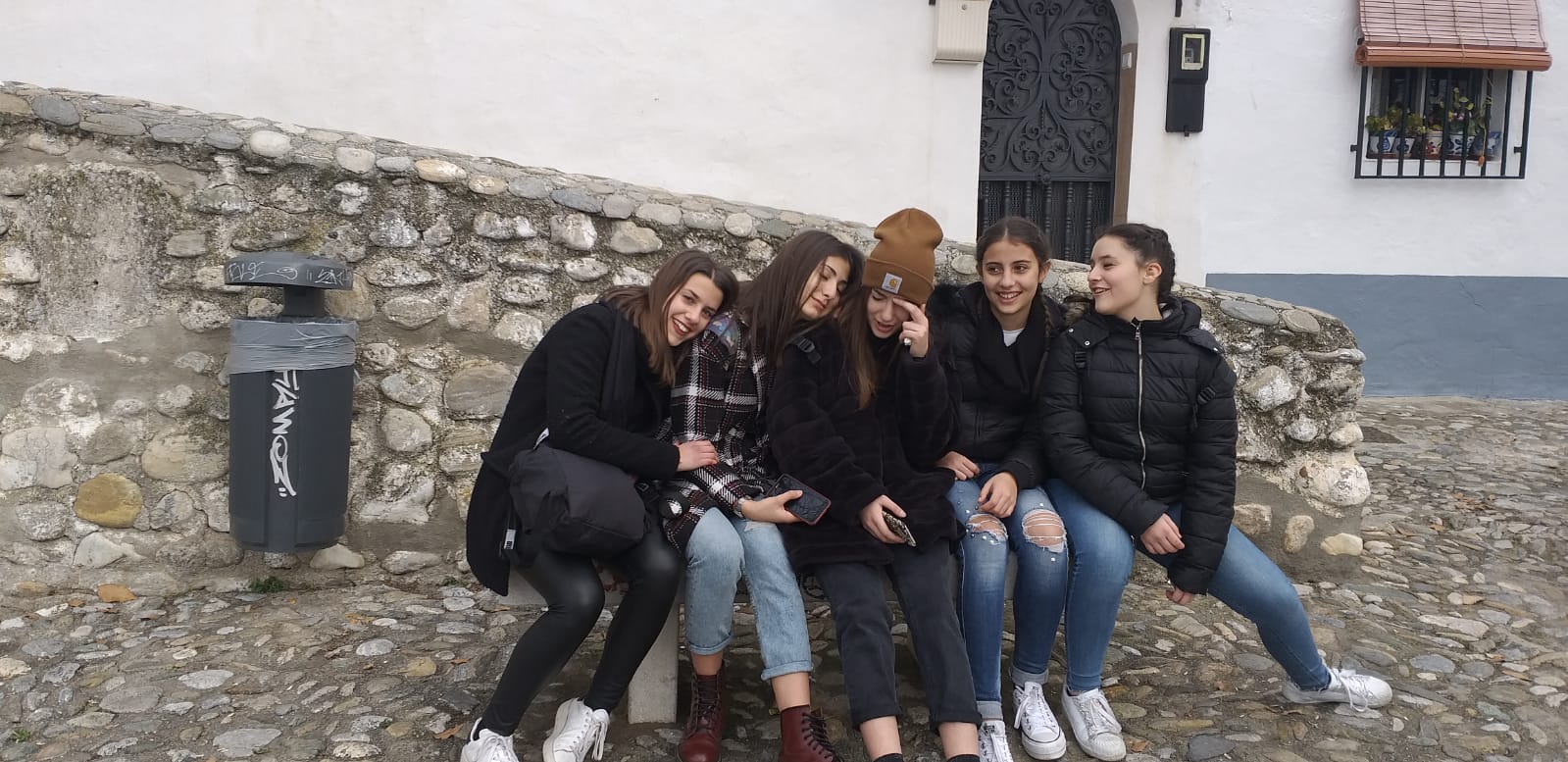 Spettacolo di Flamenco
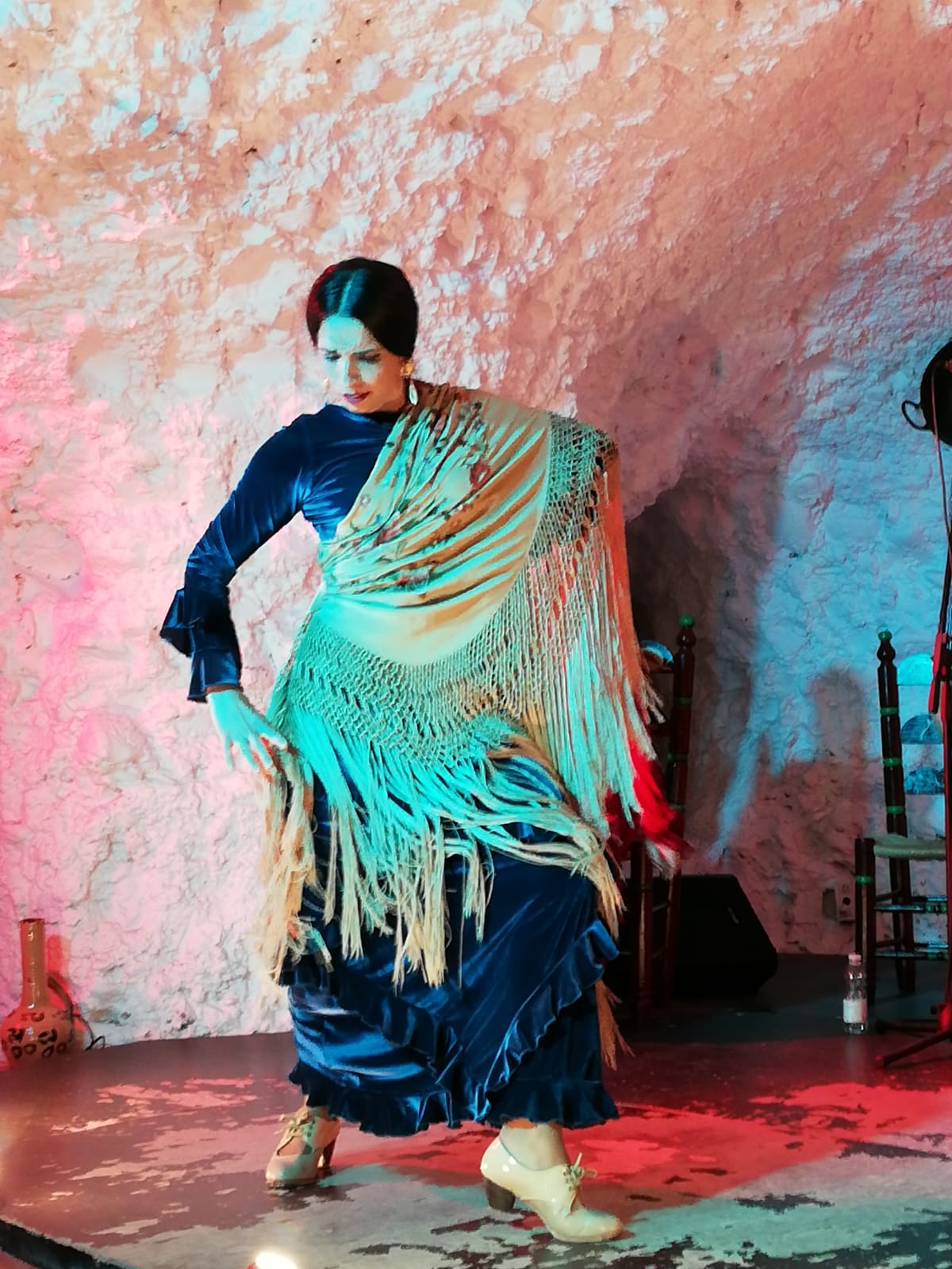 Venerdi 25.01.2019si lavora per realizzare il prodotto finale
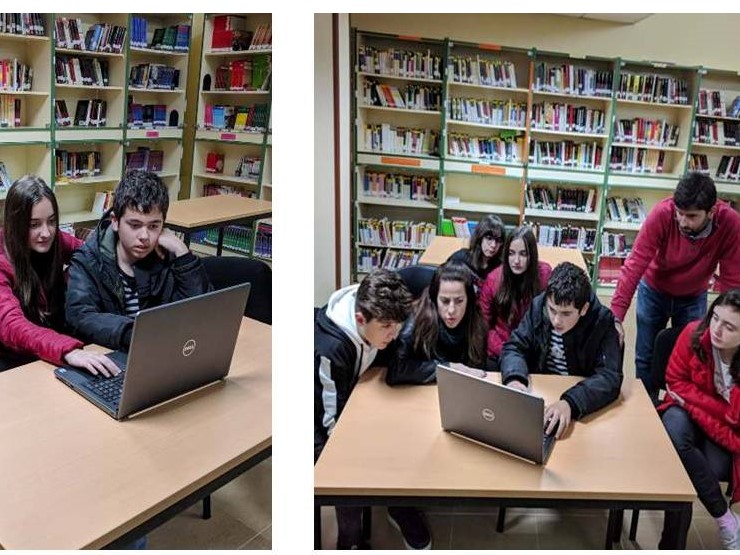 L’intera equipe presenta il lavoro finale realizzato in collaborazione: gli studenti presentano il lavoro a turno
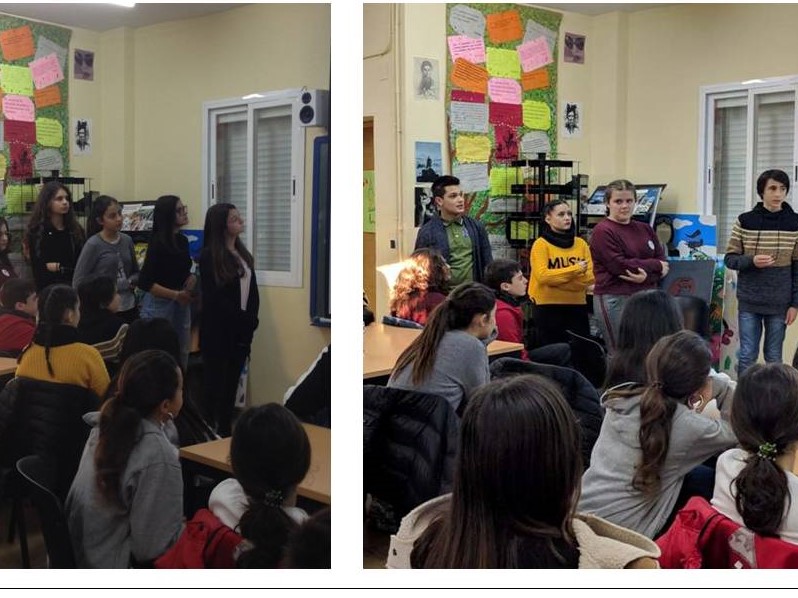 Anche gli insegnanti al lavoro!
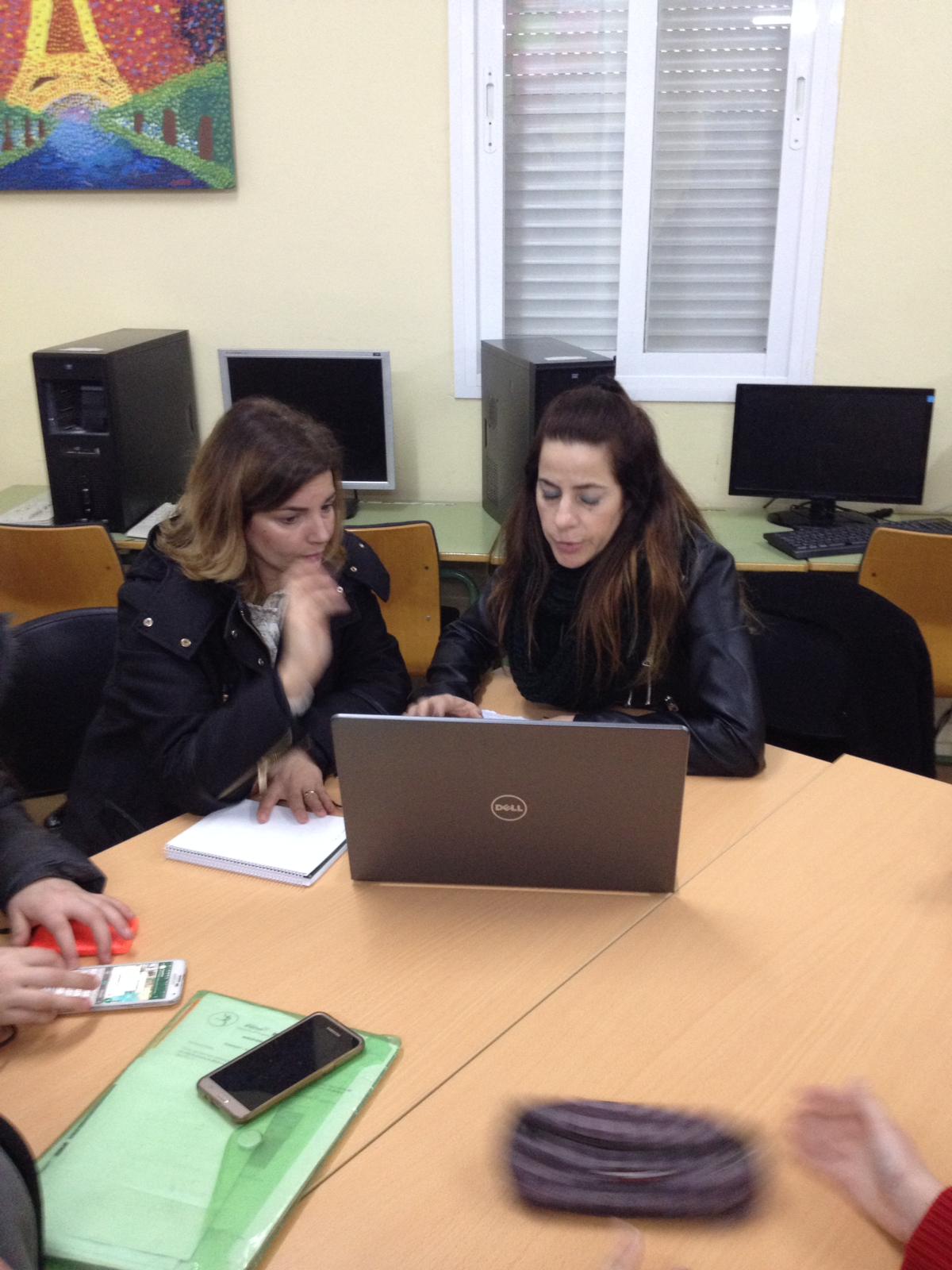 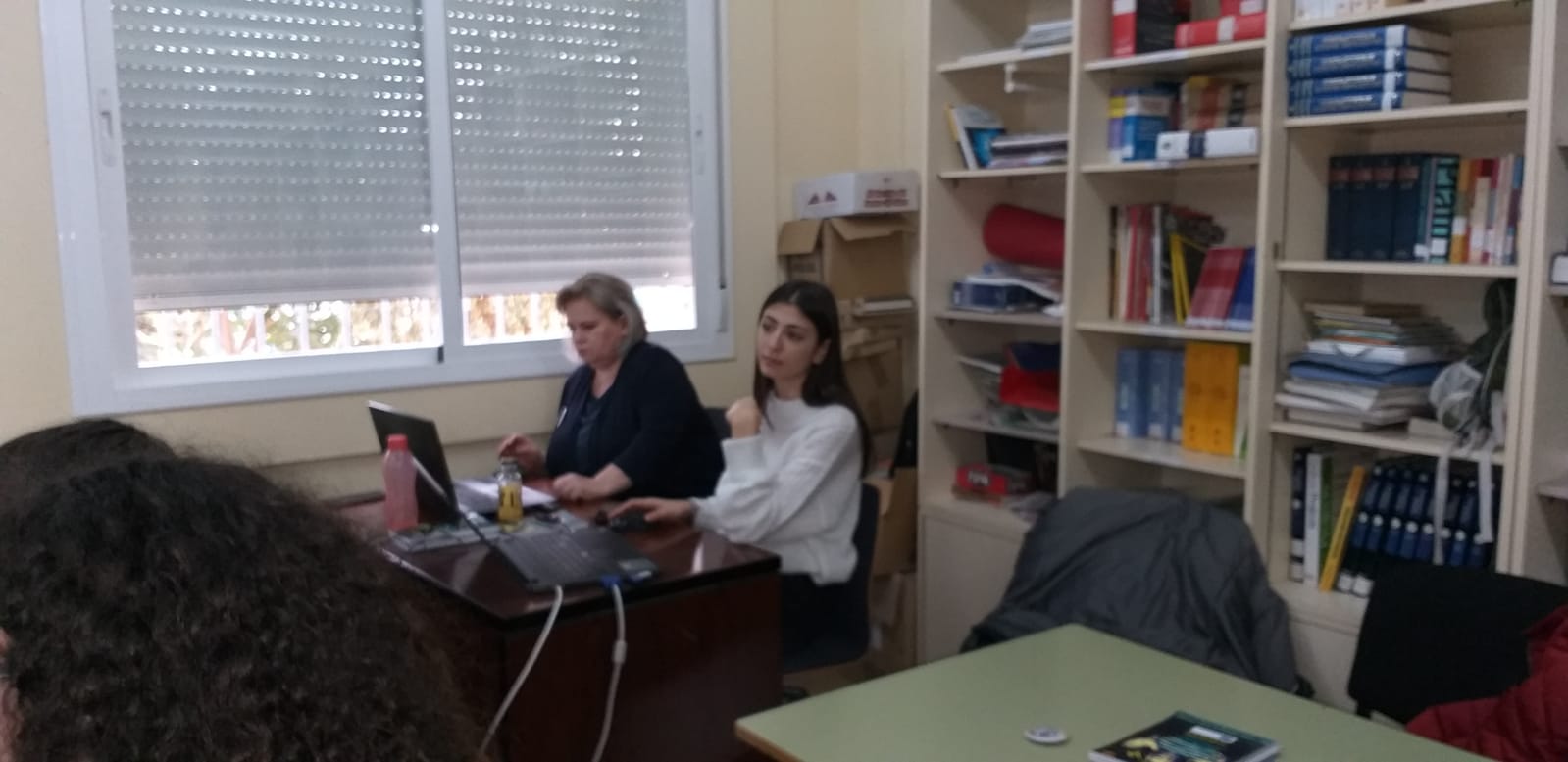 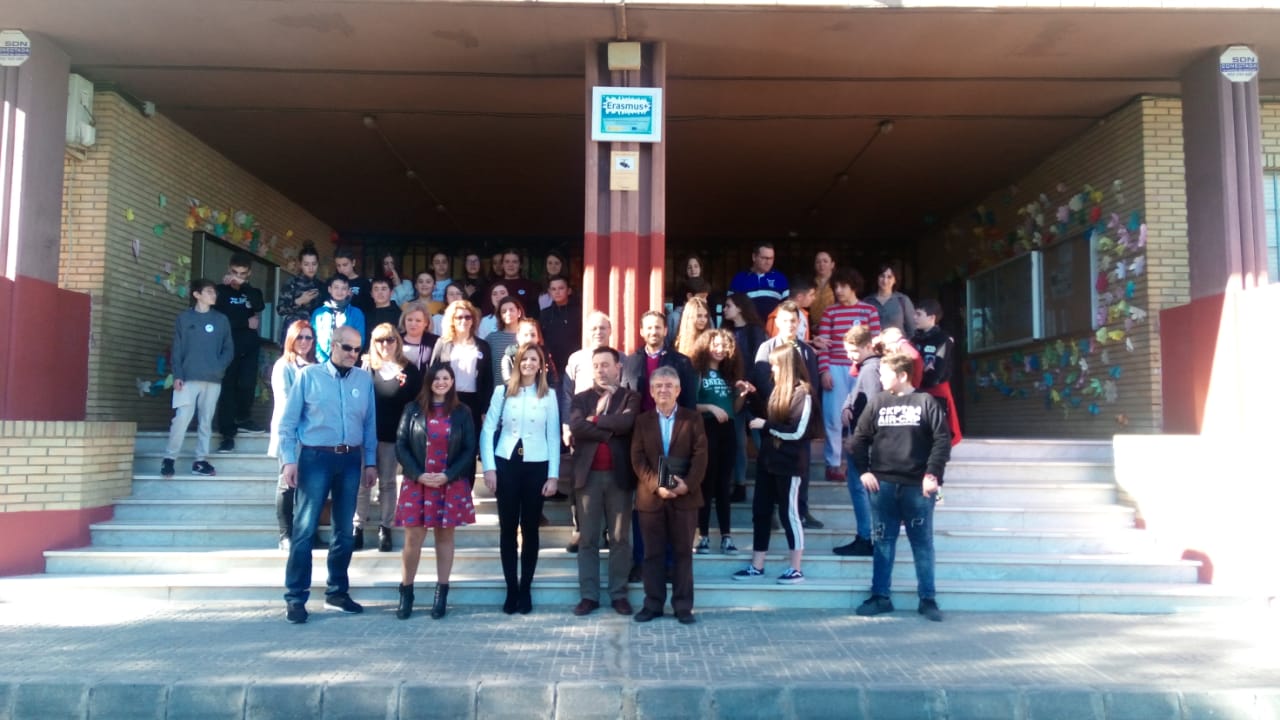 VALUTAZIONE
Al termine delle attività sia gli studenti che gli insegnanti, hanno effettuato un questionario di valutazione nel quale ognuno poteva esprimere le proprie opinioni sul lavoro svolto e sulle  abilità e competenze acquisite in relazione agli obiettivi specifici del progetto. Ogni team effettuerà un processo di disseminazione dopo la prima mobilità Spagnola
Questo progetto è stato finanziato dalla Commissione Europea.Il presente documento riflette
Esclusivamente il punto di vista degli autori e la Commissione Europea non si ritiene responsabile
dell’uso  che potrebbe essere fatto delle informazioni contenute nel presente documento.
Lavoro realizzato da: 
Annarosa Orlandini  membro del team italiano del progetto -2018-1-ES01-KA229-050761_2
Maria Cristina Affinati coordinatore  del progetto.